KHỞI ĐỘNG
TRÒ CHƠI “Ô CHỮ BÍ MẬT”
Cách chơi: GV chia lớp thành hai nhóm.
- HS tìm các từ khóa trong ô theo hàng dọc, hàng ngang
- Dùng bút để đánh dấu các từ đã tìm được.
- Sau 4 phút ai tìm được nhiều từ hơn là người chiến thắng
H       Ồ        Q      U       Í        L       I
T
Â
Y
Đ
Ô
N
H
À
T
R
Ầ
N
C       Ả        I        C       Á       C       H
S        Ú        N      G        T        H      Ầ        N       C      Ơ
C        H       Ữ      N        N       Ô      M
. Hồ Quí Li
. Tây Đô
. Cải cách
. Chữ Nôm
. Nhà Trần
. Súng thần cơ
HÌNH THÀNH KIẾN THỨC
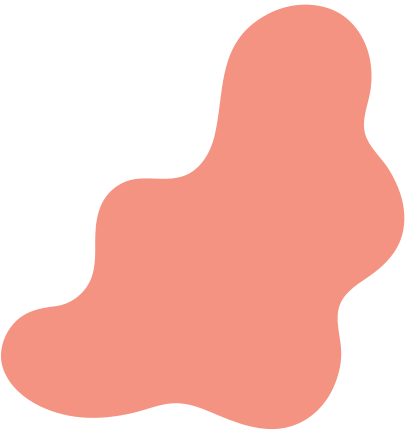 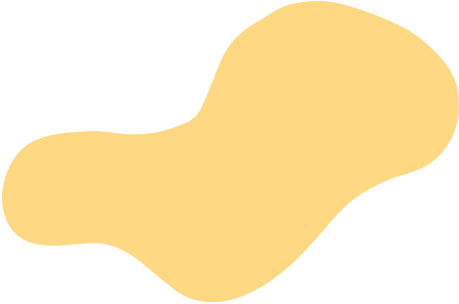 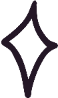 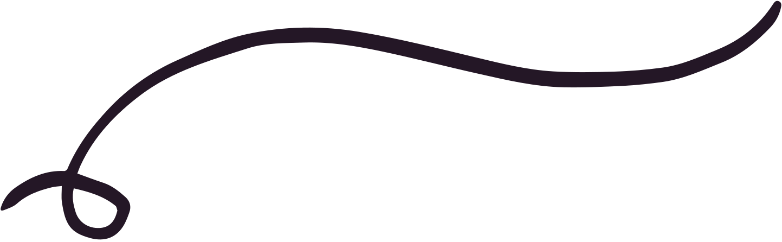 CHỦ ĐỀ 5: MỘT SỐ CUỘC CẢI CÁCH LỚN TRONG LỊCH SỬ VIỆT NAM (TRƯỚC NĂM 1858)
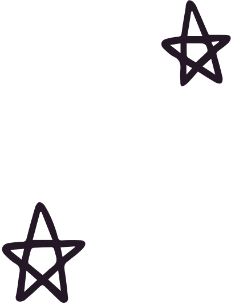 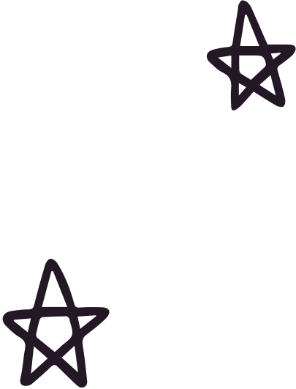 BÀI 9: CUỘC CẢI CÁCH CỦA HỒ QUÍ LY VÀ TRIỀU HỒ
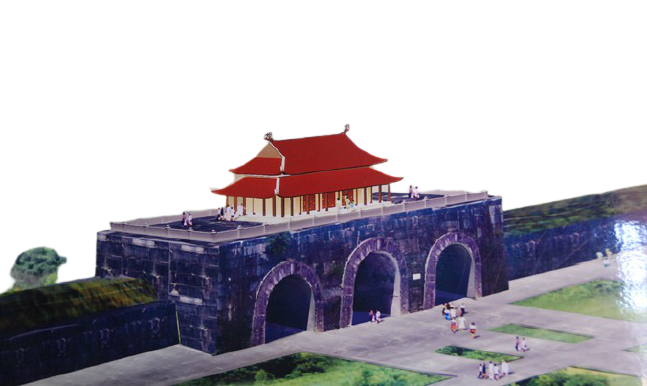 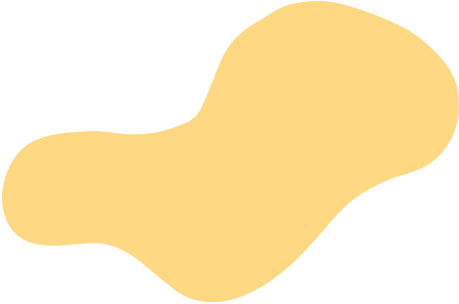 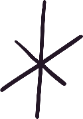 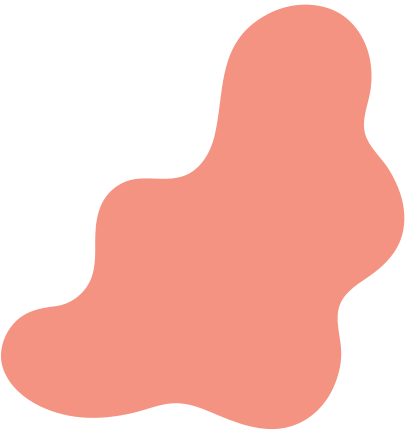 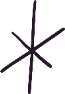 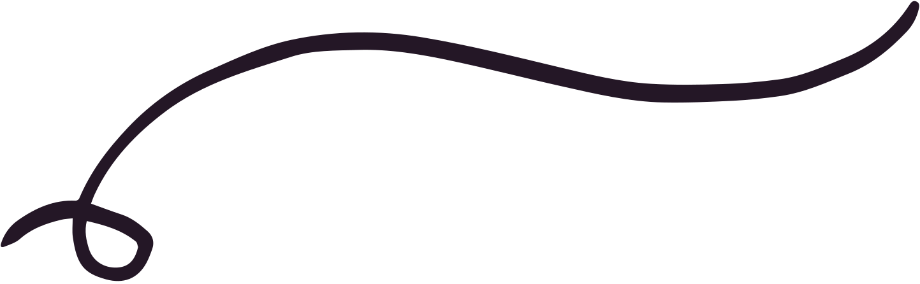 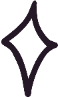 3
KẾT QUẢ VÀ Ý NGHĨA
2
NỘI DUNG CUỘC CẢI CÁCH
1
Sự thành lập nhà Hồ
TIẾT 1
1. Bối cảnh lịch sử
TRÒ CHƠI NGƯỢC DÒNG LỊCH SỬ
HS  lựa chọn hóa thân thành một trong các nhân vật dưới đây, trả lời các câu hỏi gợi ý của giáo viên phía dưới:
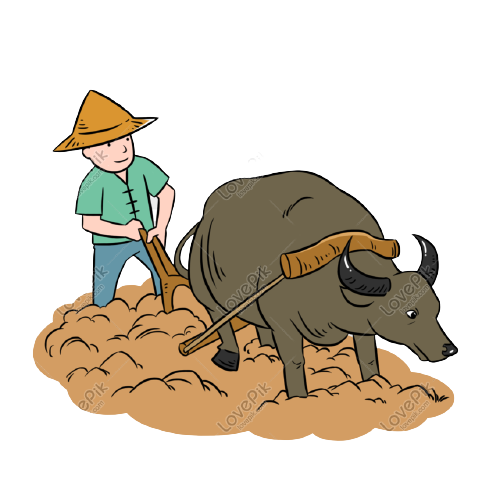 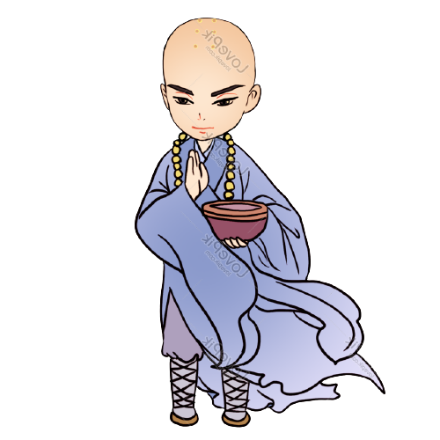 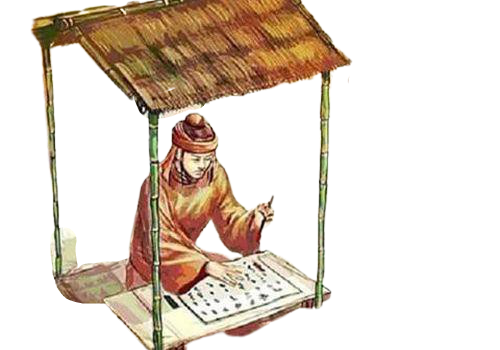 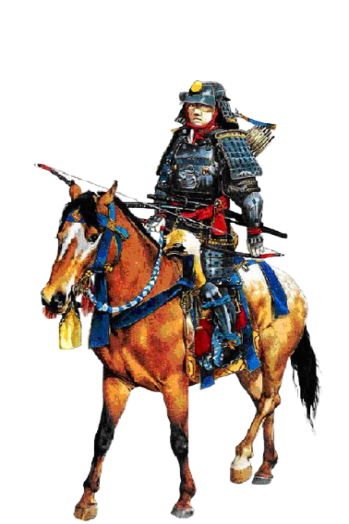 Tìm hiểu hình tình hình Đại Việt cuối thế kỉ XIV.
GV có thể sử dụng gói câu hỏi sau:
1. Ông/bà…sống ở đâu? Làm nghề gì?
2. Vị vua đang cai trị đất nước là ai? 
3. Theo ông/bà vị vua đó cai trị đất nước như thế nào? Cảm nghĩ về vị vua đó?
4. Cuộc sống của ông/bà như thế nào?
5. Ông/bà mong muốn vua/triều đình thay đổi như thế nào?
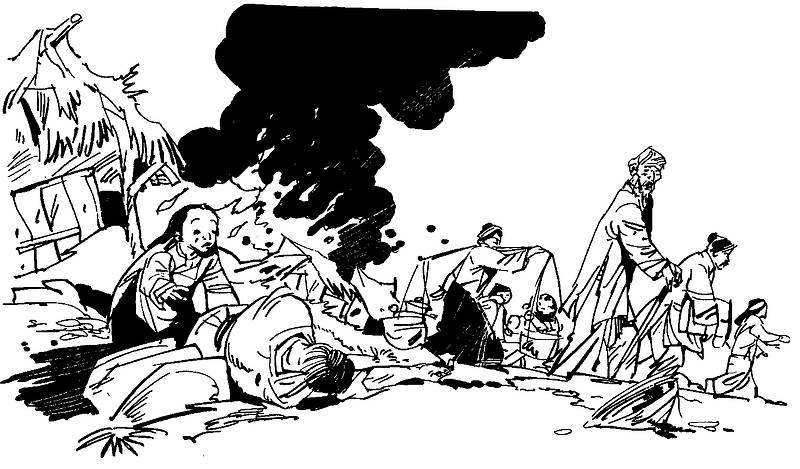 Cuối TK XIV Đại Việt lâm vào khủng hoảng trầm trọng
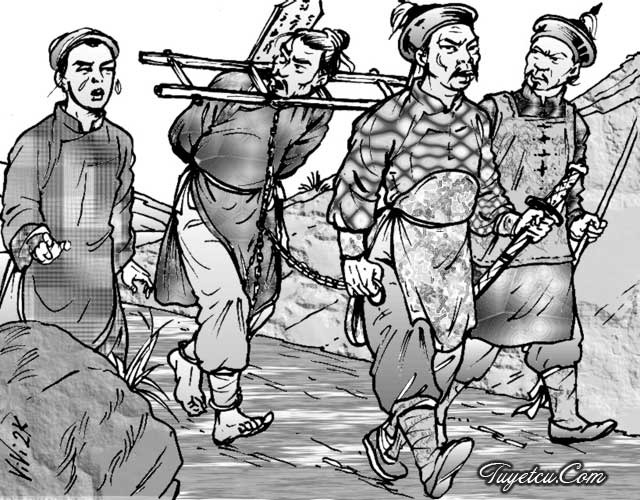 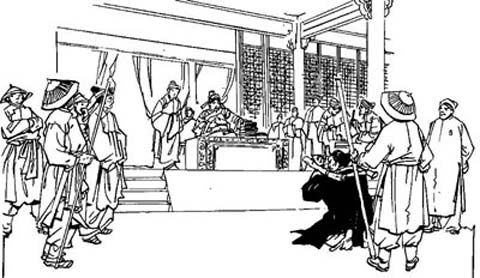 Nhân dân bị cướp đoạt ruộng đất
Nhân dân bị bóc lột
a, Kinh tế-xã hội
+ Kinh tế:  Nhà nước không quan tâm sản xuất nông nghiệp, sản xuất trì trệ, mất mùa, đói kém liên miên.
+ Xã hội: Đời sống nhân dân khổ cực. Mâu thuẫn giữa nhân dân, giai cấp thống trị gay gắt.
Nhân dân phải  phiêu dạt khắp nơi
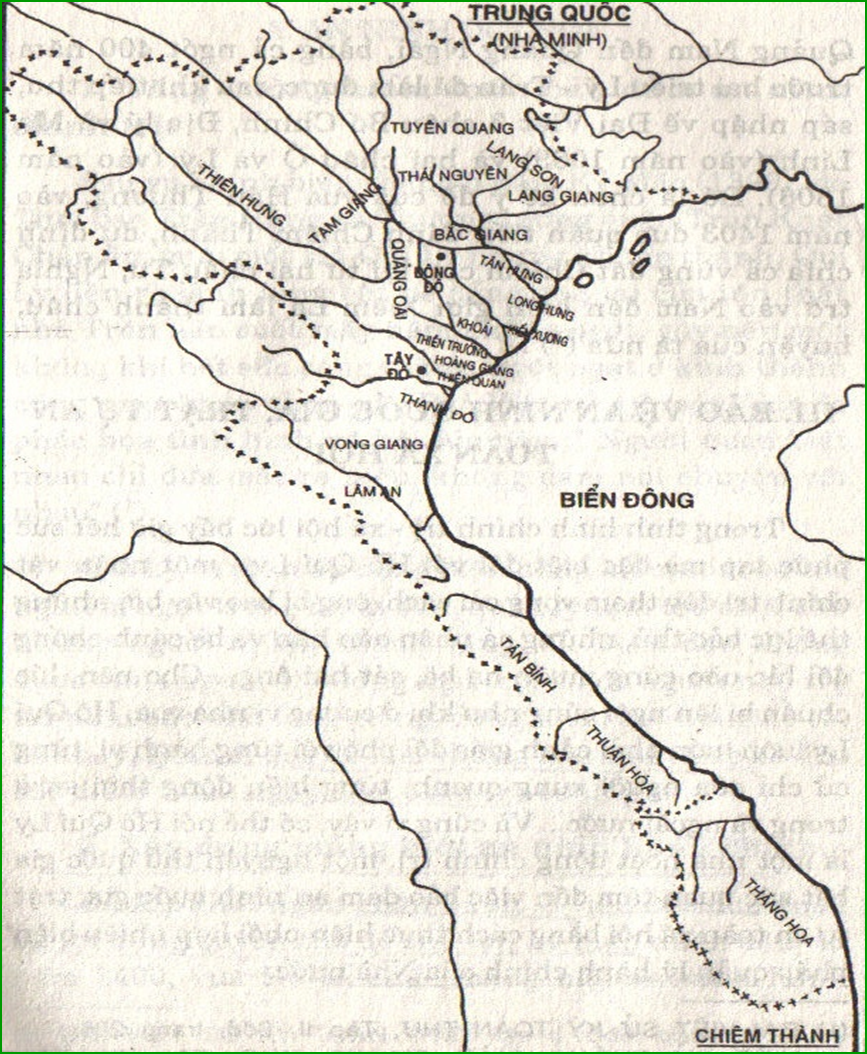 b, Chính trị: 
- Nhà Trần suy yếu: vua, quí tộc, quan lại sa vào ăn chơi hưởng lạc
THĂNG LONG
- Không có khả năng bảo vệ sự an toàn của đất nước (chiến tranh với Chăm-pa, nhà Minh gây sức ép).
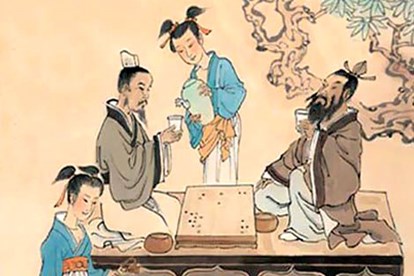 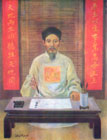 “ Vua buông tuồng ăn chơi vô độ ... nghiện rượu mê đàn hát, xa xỉ làm cung điện nguy nga...., lãng phí tiền của, hoang dâm chơi bời:  món gì Dụ Tông cũng mắc! Cơ nghiệp nhà Trần sao khỏi suy được? ”
( Khâm định Việt sử thông giám cương mục)
Chu Văn An (1292-1370) ,Được
 phong tước Văn Trịnh Công. Ông dâng sớ lên vua đòi chém 7 tên nịnh thần nhưng Dụ Tông không nghe. Ông đã xin “treo mũ” từ quan.
Tranh minh hoạ vua Trần Dụ Tông ăn chơi
Chu Văn An (1292-1370)
Tình hình đó đặt ra cho Đại Việt yêu cầu gì?
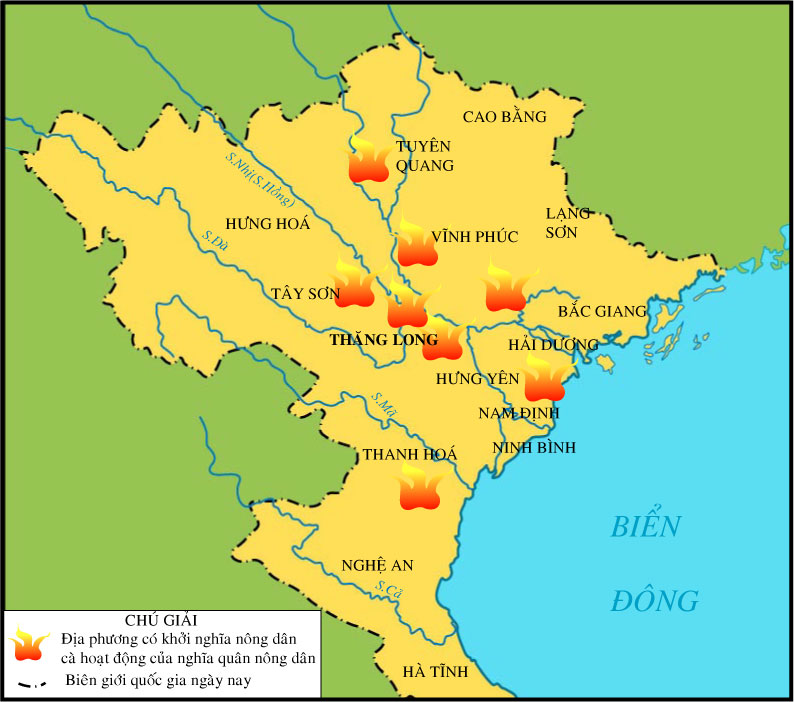 1399-1340
Khởi nghĩa Nguyễn Nhữ Cái
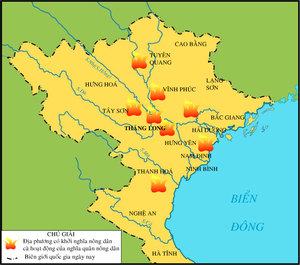 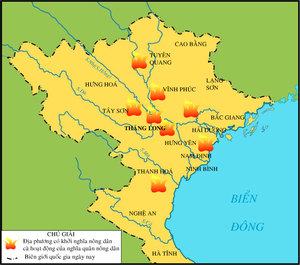 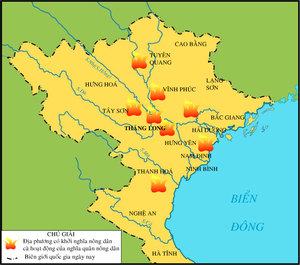 SƠN TÂY
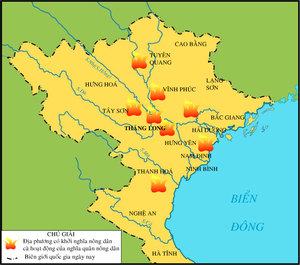 Yêu cầu: Giải quyết khủng hoảng, xây dựng, củng cố đất nước.
1390
Khởi nghĩa Phạm Sư Ôn
1344-1360
Khởi nghĩa Ngô Bệ
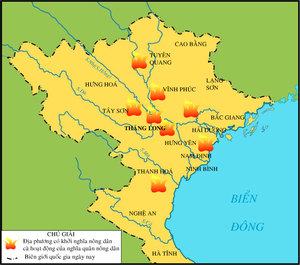 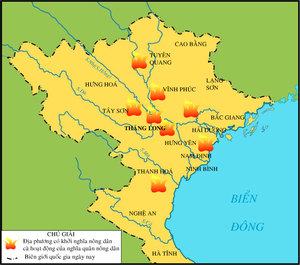 1379
Khởi nghĩa Nguyễn Thanh, Nguyễn Kỵ
v
Lược đồ khởi nghĩa nông dân nửa cuối thế kỉ XIV
Em biết gì về Hồ Quý Ly?
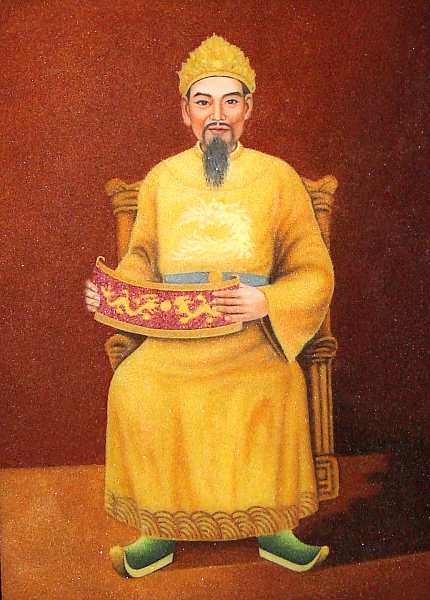 * Ông quê gốc Nghệ An.
* Hồ Quí Ly có quan hệ họ ngoại khăng khít với các vua Trần, bản thân ông là con rể vua Trần Minh Tông. Ông làm quan cho nhà Trần 28 năm.
* Ông là đai thần giữ chức vụ cao nhất trong triều đình, được vua Trần trọng dụng.
* Nhân nhà Trần suy yếu, các vua Trần không chăm lo triều chính, nội bộ triều đình lục đục.  Hồ Quí Ly ép vua Trần nhường ngôi và lên làm vua năm 1400.
- Hồ Quý Ly (1336 – 1407)
a, Về kinh tế-xã hội
Nêu các chính sách cải cách về kinh tế của Hồ Quí Ly và nhà Hồ?
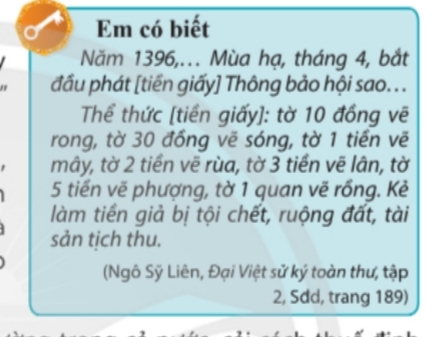 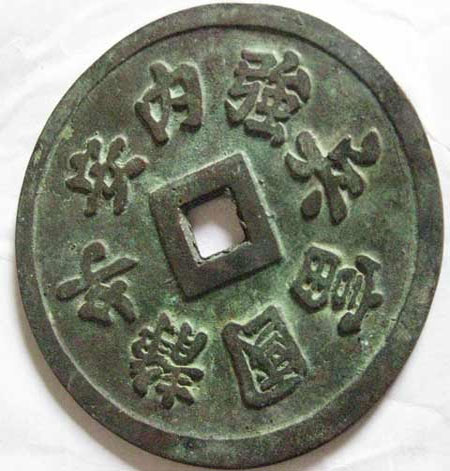 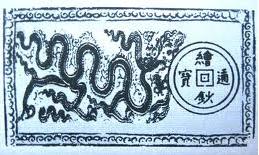 Tiền đồng và tiền giấy thời Hồ
Đọc đoạn tư liệu trên,nhận xét về cải cách về tiền tệ của Hồ Quý Ly?
Cải cách về tiền tệ của Hồ Quý Ly có ý nghĩa gì?
Qui định rõ thể thức, mệnh giá từng loại tiền.
- Qui định xử phạt mặt luật pháp rất nặng khi làm tiền giả.
=> cuộc cải cách tiền tệ toàn diện, phù hợp với thực tiễn.
Thống nhất đơn vị tiền tệ trong cả nước, tạo điều kiện cho hoạt động giao thương phát triển.
- Đổi từ tiền đồng sang tiền giấy là sự tiến bộ lớn, giúp quá trình cất giữ, sử dụng tiền tệ thuận lợi hơn.
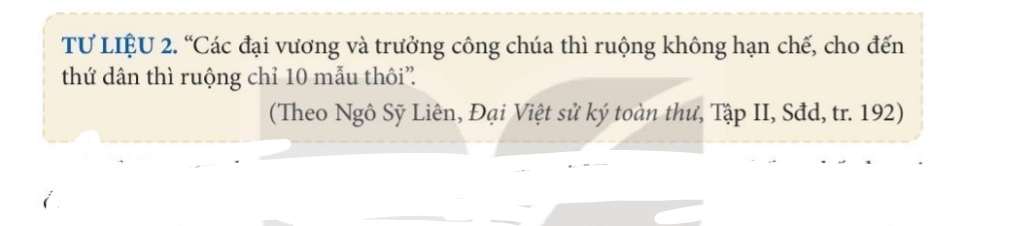 Mục đích của chính sách hạn điền là gì?
Nhằm hạn chế sự phát triển chế độ sở hữu lớn về ruộng đất của quý tộc, địa chủ nhà Trần.
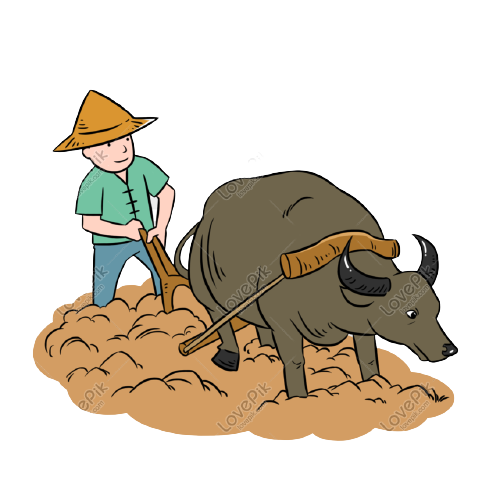 Chính sách hạn điền có ý nghĩa gì?
Đáp ứng nguyện vọng lớn nhất của nhân dân là sở hữu ruộng đất.
Tăng thêm nguồn sưu thuế cho nhà nước.
Về xã hội
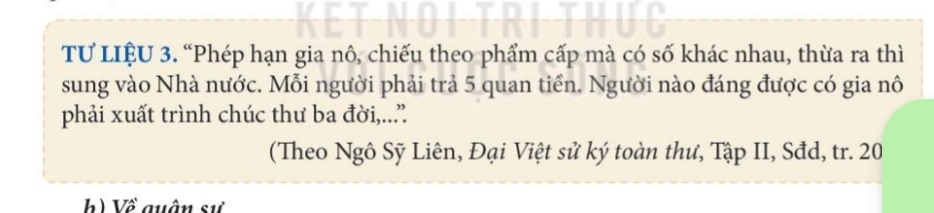 Đọc tư liệu, cho biết nhà Hồ thực hiện chính sách hạn nô như thế nào?
Năm 1401 ban hành phép hạn nô, giới quí tộc bị hạn chế số nô tì.
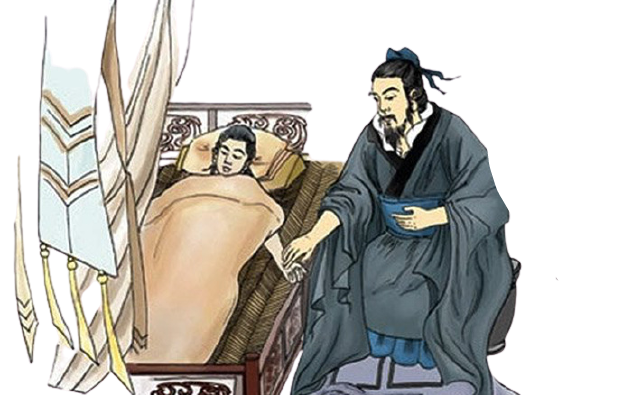 Hình ảnh trên phản ánh nhà Hồ thực hiện những chính sách xã hội nào?
Năm 1403 nhà Hồ đặt Quảng tế để chữa bệnh cho dân.
TIẾT 2
HOẠT ĐỘNG NHÓM
Trình bày một số cải cách về chính trị hành chính
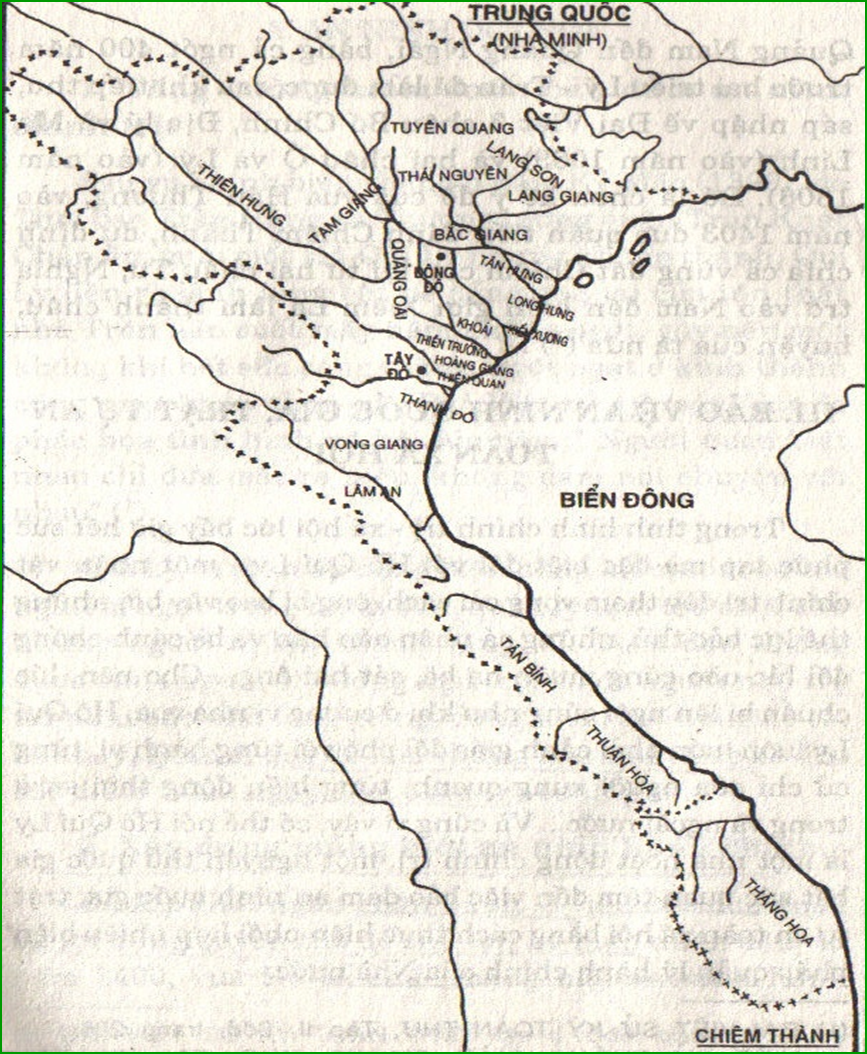 Đông Đô
- Chia cả nước thành lộ, trấn, tổ chức lại hệ thống quan lại ở địa phương.
Tây Đô
- Đổi tên Thăng Long thành Đông Đô.
- Dơi đô về kinh đô mới Tây Đô (Thanh Hóa).
Bản đồ nước ta thời Hồ
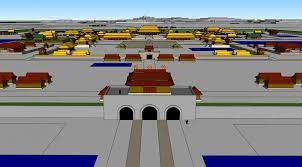 THÀNH TÂY ĐÔ HAY THỦ ĐÔ CỦA NHÀ HỒ ĐƯỢC HỒ QUÝ LY XÂY DỰNG
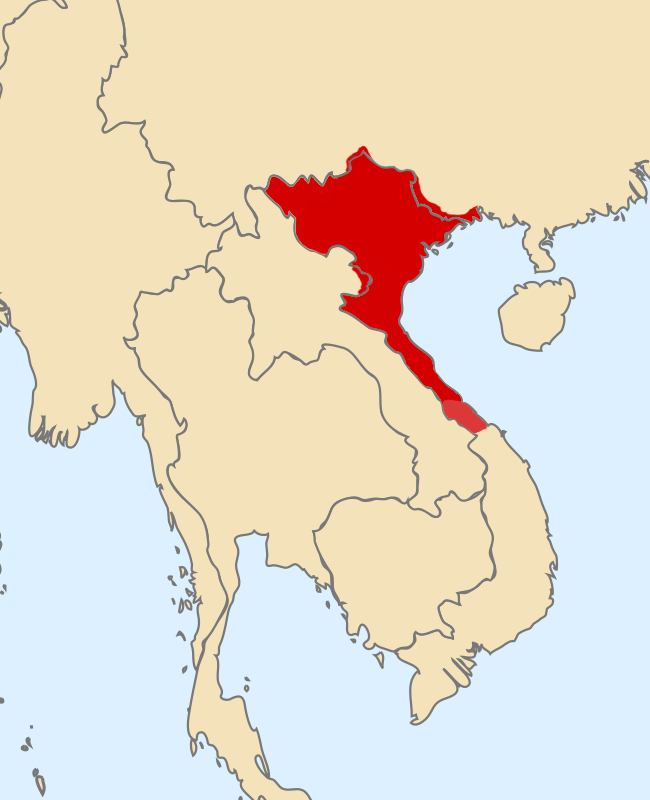 Quốc hiệu nước ta dưới triều Hồ là gì?
Đại Ngu
Vì sao Hồ Quý Ly đặt quốc hiệu Đại Ngu?
Đại Ngu
2. Nội dung cải cách
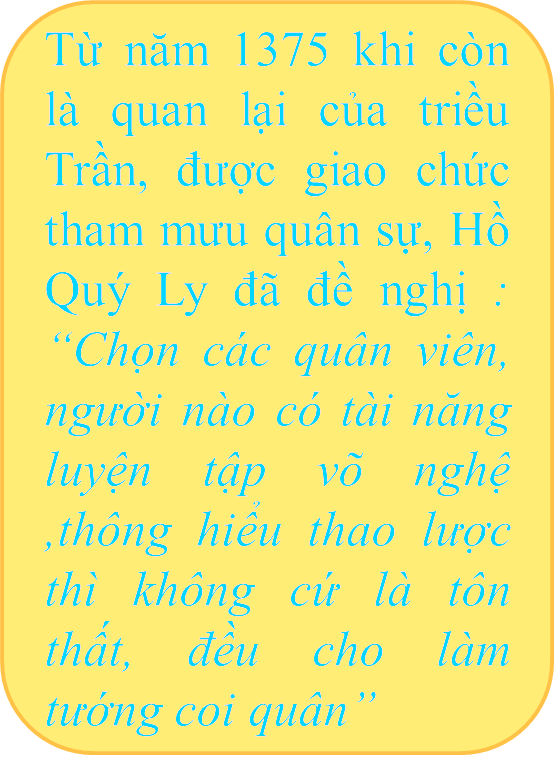 b, Về quân sự
Nhà Hồ có những cải cách gì về mặt quân sự?
Chấn chỉnh, tăng cường quân đội: tăng lực lượng quân địa phương.
Cải tiến kĩ thuật quân sự (súng thần cơ, thuyền chiến có lầu, thành nhà Hồ)
Thành nhà Hồ (còn gọi là thành Tây Đô, thành An Tôn, thành Tây Kinh hay thành Tây Giai) . Có chiều Nam Bắc dài 860m Chiều Đông Tây dài 863m.
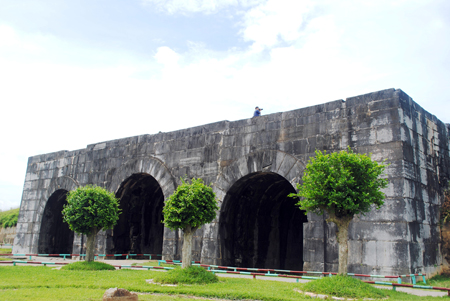 - Thành xây bằng đá, nằm giữa địa thế hiểm yếu, có núi sông bao bọc.
- Bốn mặt thành có bốn cổng lớn. Từ cổng có con đường lát đá dài 5m. Các cung điện, lâu đài, dinh thự….
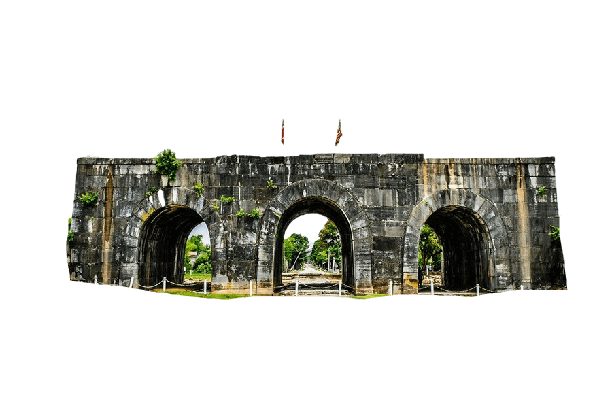 Đây được coi là tòa thành đá duy nhất còn lại ở Đông Nam Á. Ngày 27/6/2011, UNESCO đã công nhận thành Nhà Hồ là di sản văn hóa thế giới.
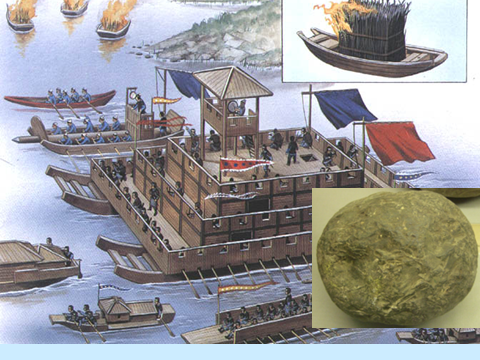 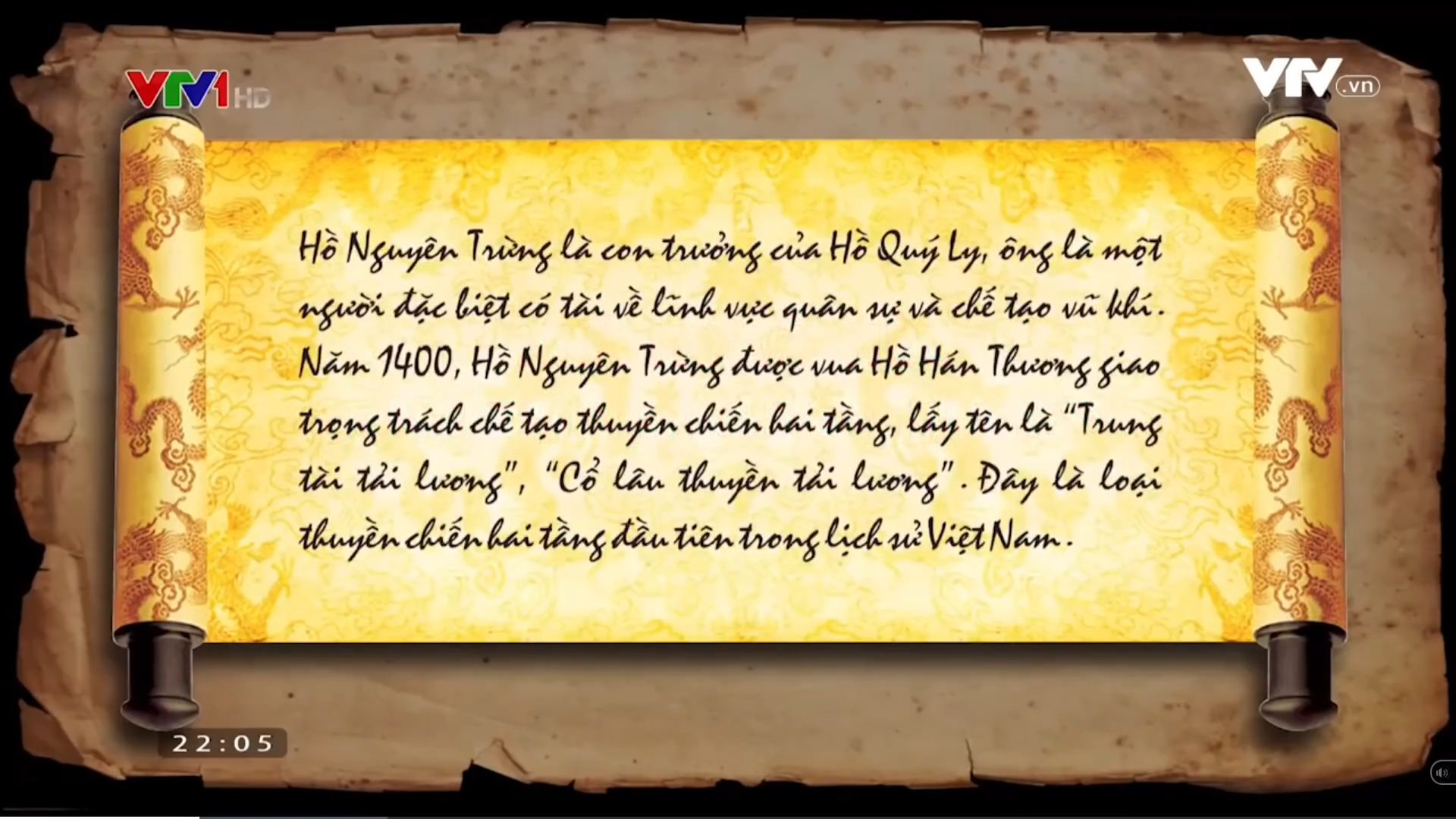 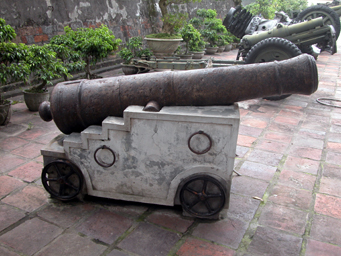 Chiến thuyền
SÚNG THẦN CƠ
MỘT SỐ THÀNH TỰU QUÂN SỰ
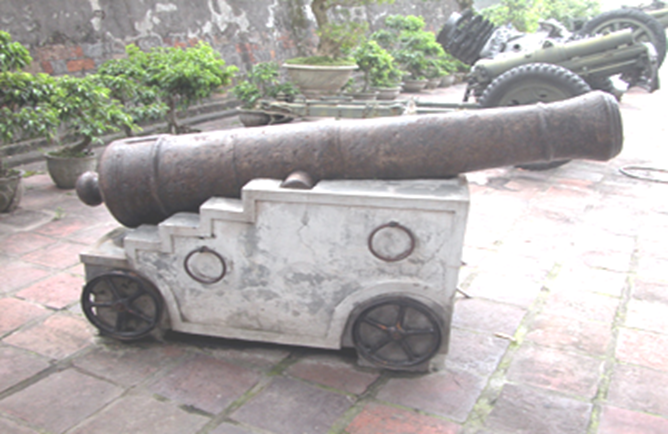 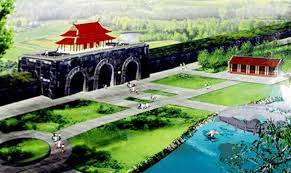 Súng thần cơ
Xây thành kiên cố bằng đá (Tây Đô)
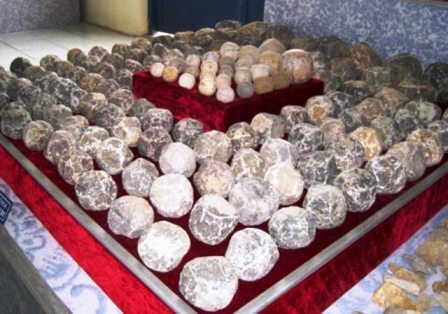 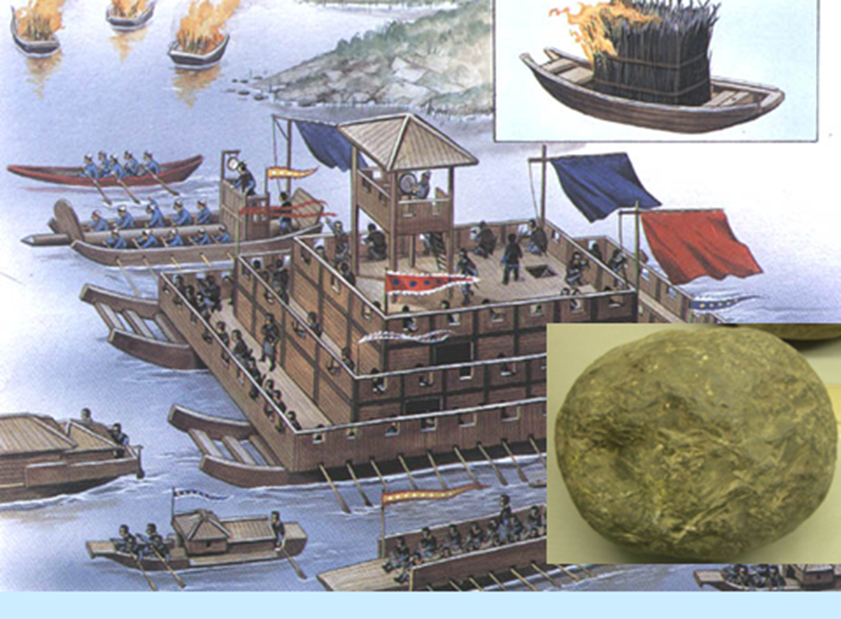 Cổ lâu thuyền
Viên đạn đá
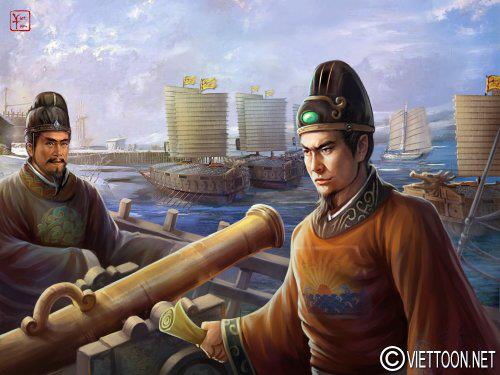 Xây dựng được đội quân tinh nhuệ, sức chiến đấu cao.
Em có nhận xét gì về quân sự tời Hồ?
Có nhiều kĩ thuật quân sự tiến bộ so với đương thời, để lại nhiều kinh nghiệm quân sự cho các triều đại sau.
Hồ Nguyên Trừng với nhiều phát minh quân sự lớn của triều Hồ
c, Văn hóa-giáo dục
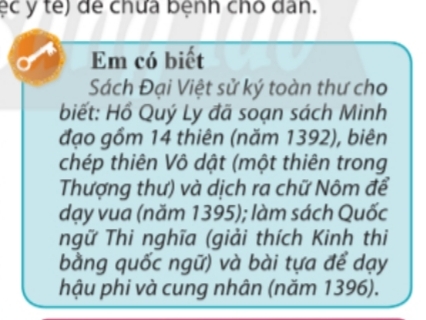 Quan sát các hình ảnh, đọc tư liệu trả lời câu hỏi:
Nêu những điểm mới trong chính sách văn hóa-giáo dục của nhà Hồ so với các triều đại trước?
Hạn chế Phật giáo,bắt các nhà sư dưới 50 tuổi phải hoàn tục .
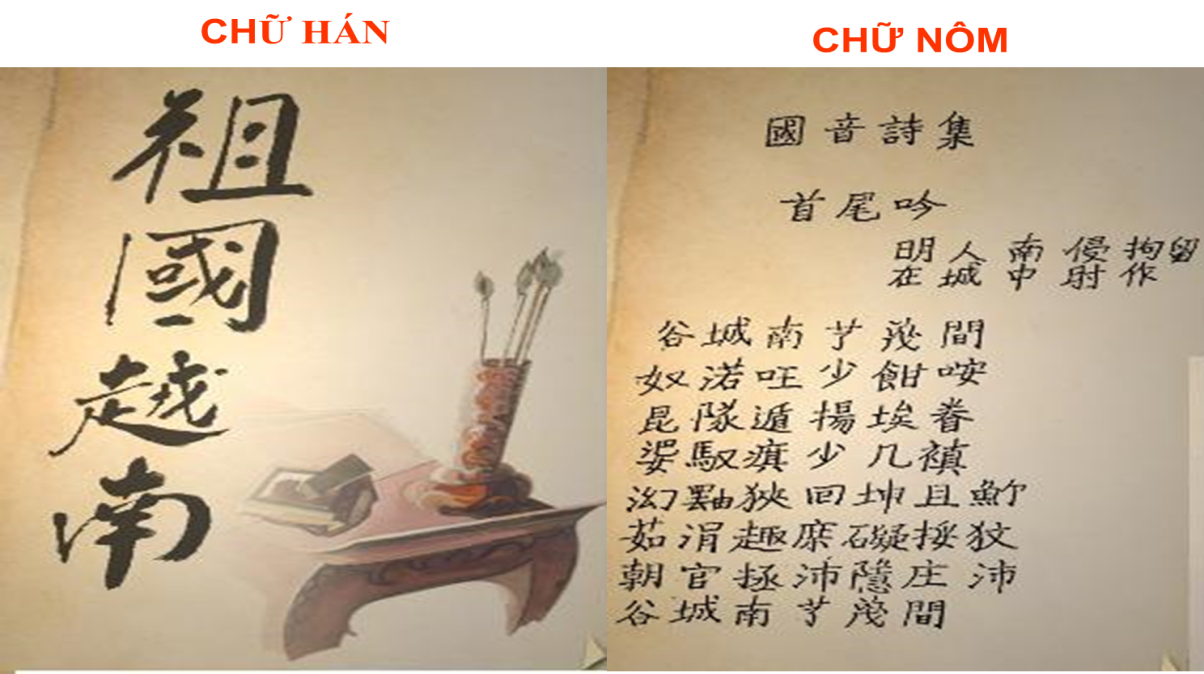 Đề cao chữ Nôm, dùng nhiều sách vở chữ Nôm để dạy học.
Sửa đổi chế độ thi cử, để tuyển chọn nhân tài.
Vì sao Hồ Quý Ly đề cao chữ Nôm?
Vì sao nhà Hồ bắt nhà sư dưới 50 tuổi  hoàn tục.
Hạn chế ảnh hưởng của Phật giáo đến đời sống chính trị
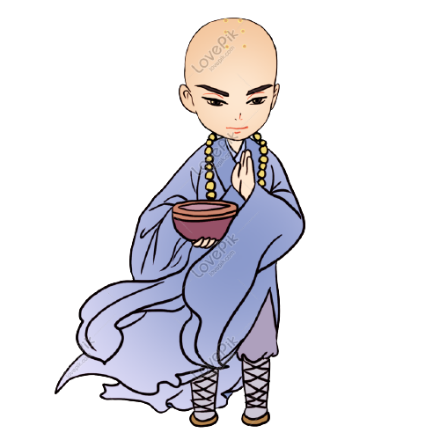 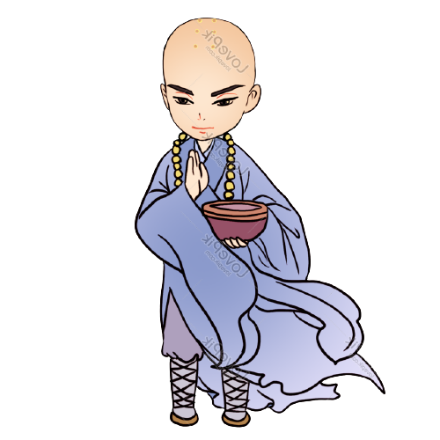 Thể hiện lòng tự tôn dân tộc, mong muốn xây dựng nền văn hóa mang đậm bản sắc dân tộc
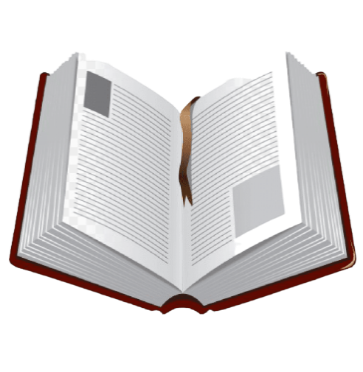 HOẠT ĐỘNG NHÓM
Cuộc cải cách của Hồ Quí Li và nhà Hồ có điểm nào mới so với các triều đại trước đó?
Quân sự: nhiều kĩ thuật tiến bộ.
Chính trị: tăng cường vai trò của hệ thống quan lại ở địa phương.
Xã hội:quan tâm đến  các thành phần dưới đáy XH.
Kinh tế: đánh vào quyền tư hữu ruộng đất, tăng nguồn thu về cho nhà nước.
VH-GD: có nhiều biện pháp chấn hưng văn hóa dân tộc.
TIẾT 3
3. Kết quả và ý nghĩa.
HS dùng kĩ thuật khăn trải bàn hoàn thành bảng thống kê các nguyên nhân thắng lợi
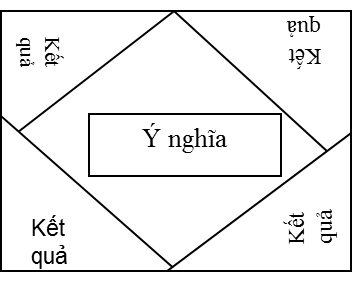 Củng cố quyền lực của chính quyền trung ương.
Đưa đất nước thoát khỏi khủng hoảng
Ý nghĩa: Bước đầu ổn định xã hội, củng cố tiềm lực đất nước để chuẩn bị chống ngoại xâm.
Văn hóa dân tộc nhất là chữ Nôm được đề cao
Giáo dục mở rộng cho nhiều đối tượng và mang tính thực tiễn.
Cải cách của Hồ Quí Ly đã đạt được mục đích gì?
1
THẢO LUẬN
Vì sao cải cách của Hồ Quý Ly và nhà Hồ không thành công?
HẠN CHẾ
Vì sao những cải cách trên không được nhân dân ủng hộ ?
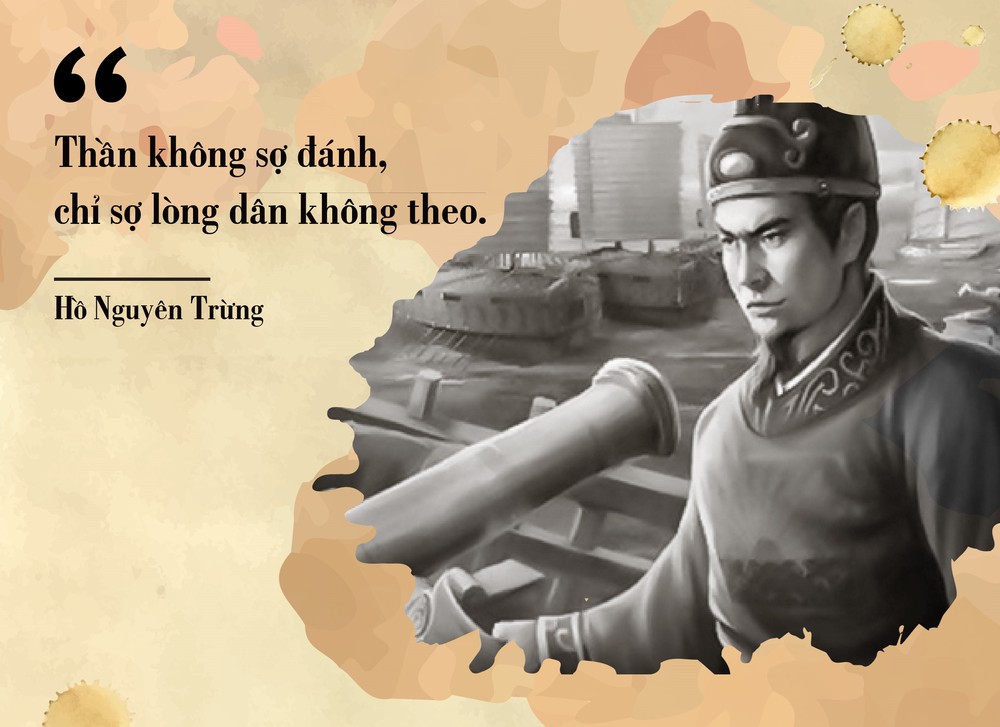 Một số chính sách chưa triệt để, chưa phù hợp với tình hình thực tế.
Chưa giải quyết được những yêu cầu bức thiết của cuộc sống đông đảo nhân dân.
Dùng pháp luật cưỡng chế nhân dân thực hiện.
THẢO LUẬN: CHỦ ĐỀ “HỒ QUÝ LY TRONG LỊCH SỬ”
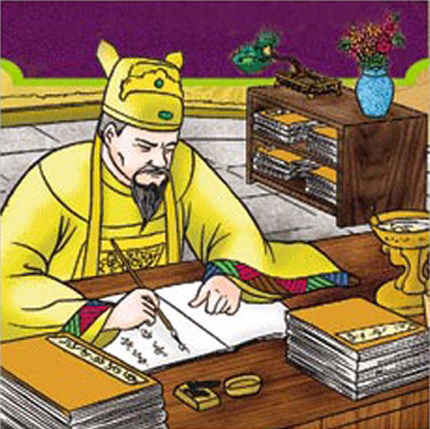 HS chuẩn bị ở nhà theo gợi ý/ hướng dẫn của GV.



GV có thể sử dụng những gợi ý sau:
 Quá trình lên ngôi của Hồ Quý Ly có gì đặc biệt? Có ảnh hưởng đến cuộc cải cách của ông sau này hay không?
 Cải cách của ông có đáp ứng yêu cầu của Đại Việt TK XIV không?
 Cuộc cải cách của ông đã đạt được/không đạt được điều gì?
 Cải cách của Hồ Quý Ly có đóng góp gì đối với quá trình hoàn  thiện bộ máy nhà nước quân chủ tập quyền?
LUYỆN TẬP
1. Điền chữ Đ vào ô  trước câu đúng và chữ S trước câu sai:
1. Cuối năm 1397 Hồ Quí Ly ép vua Trần dời đô từ Thăng Long về Tây Đô.
Đ
2.Nhà Hồ tiếp tục sử dụng quốc hiệu Đại Việt.
S
3. Cuối TK XIV Đại Việt ổn định và phát triển.
S
4. Nhà Hồ đạt được nhiều tiến bộ vượt bậc về quân sự.
Đ
5.Hồ Quý Ly và nhà Hồ rất được lòng dân, cuộc cải cách được nhân dân ủng hộ.
S
6. Mục đích cuộc cải cách là củng cố quyền lực và địa vị cho bộ phận quí tộc nhà Trần.
S
7. Năm 1397 nhà Hồ đặt phép hạn điền nhằm hạn chế sở hữu ruộng tư.
Đ
8. Nhà Hồ củng cố địa vị của Phật giáo, đạo giáo.
S
9. Giáo dục thồi Hồ mang tính thực tiễn.
Đ
2. Lập bảng tóm tắt nội dung cải cách của Hồ Quí Ly và triều hồ theo gợi ý sau:
- Chấn chỉnh, tăng cường quân đội, tăng cường lực lượng chính quy và phòng thủ nơi hiểm yếu
- Cải tiến kĩ thuật quân sự (súng thần cơ, thuyền chiến có lầu, thành nhà Hồ)
Quân đội, quốc phòng được củng cố
Nâng cao tiềm lực đất nước.
- Ban hành tiền giấy, thay thế tiền đồng.
- Đặt phép hạn điền nhằm hạn chế sở hữu ruộng tư.
- Thống nhất đơn vị đo lường trong cả nước.
Xóa bỏ kinh tế điền trang, nông dân có ruộng đất cày cấy, giảm nhẹ tô thuế.
- Bước đầu ổn định tình hình kinh tế, xã hội.
Xoa dịu mâu thuẫn giai cấp, hạn chế quyền lực của quí tộc nhà Trần.
- Ban hành phép hạn nô.
Giải phóng một bộ phận nô tì.
- Hạn chế Phật giáo.
- Sửa đổi chế độ thi cử, quan tâm đến tuyển chọn nhân tài cho đất nước
-  Chữ Nôm được đề cao.
- Nho giáo từng bước trở thành hệ tư tưởng của giai cấp phong kiến.
- Giáo dục được tổ chức qui củ, chuyên nghiệp.
Đề cao văn hóa dân tộc, mở rộng giáo dục.
VẬN DỤNG
VẬN DỤNG
- HS làm việc cá nhân hoặc theo cặp đôi, trên lớp hoặc ở nhà.
- GV và HS trao đổi, thảo luận qua Mail, Zalo, Messenger….
- Yêu cầu cần đạt: bài luận hoàn chỉnh của HS.